Uso de recursos digitales institucionales
Docente: 
Contacto:
Módulo: Principales servicios y recursos digitales del Estado de Chile
Contenido
Introducción
Corfo
Sercotec
Fosis
Objetivos de esta clase
Reconocer los elementos de acceso a los portales de financiamiento
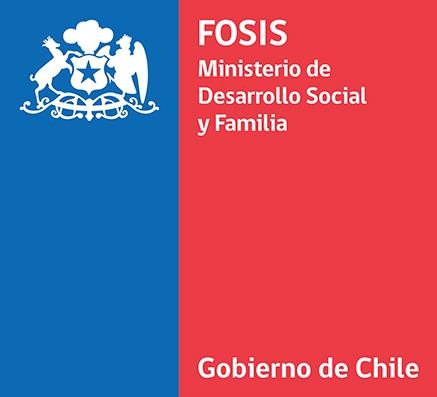 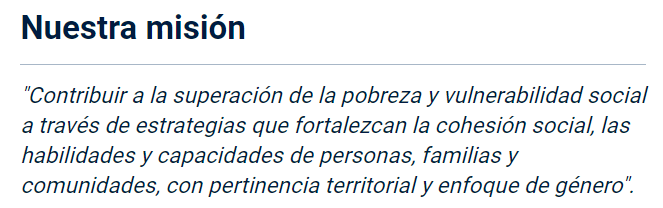 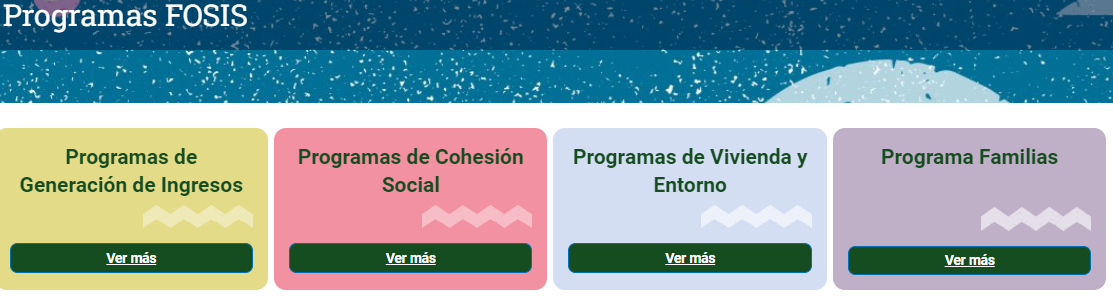 Programas para la Generación de Ingresos
A través de estos de programas, te apoyamos para que aumentes y hagas más estables tus ingresos.
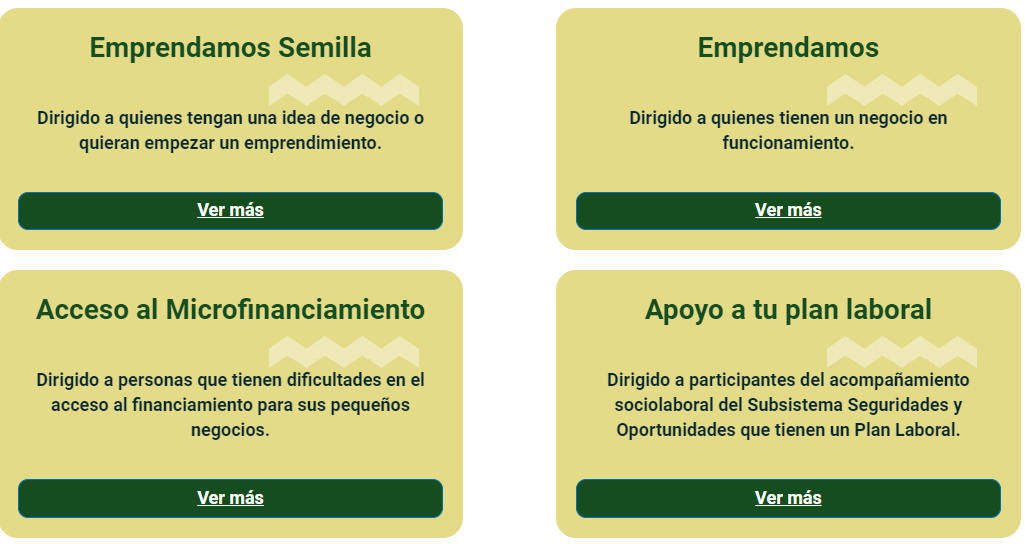 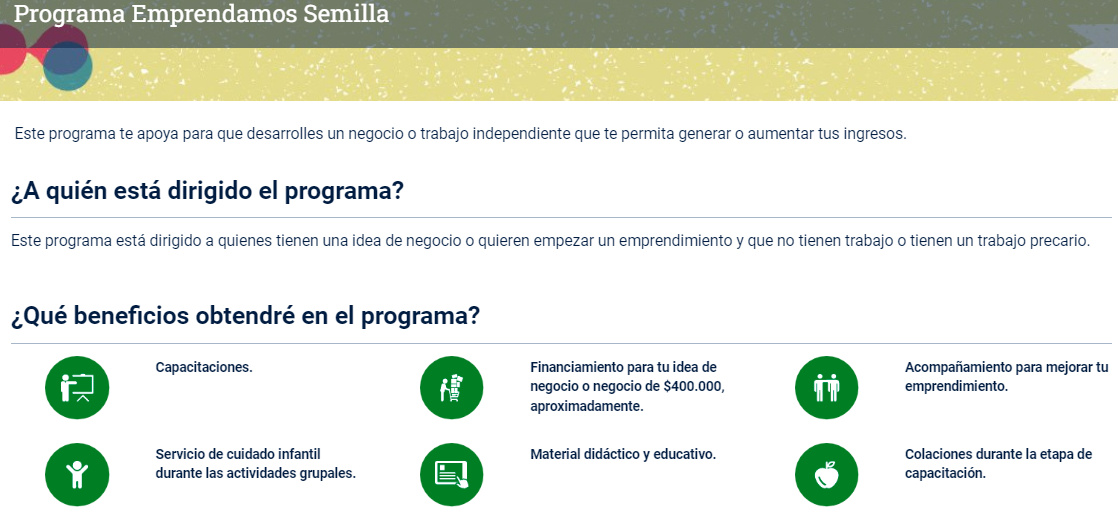 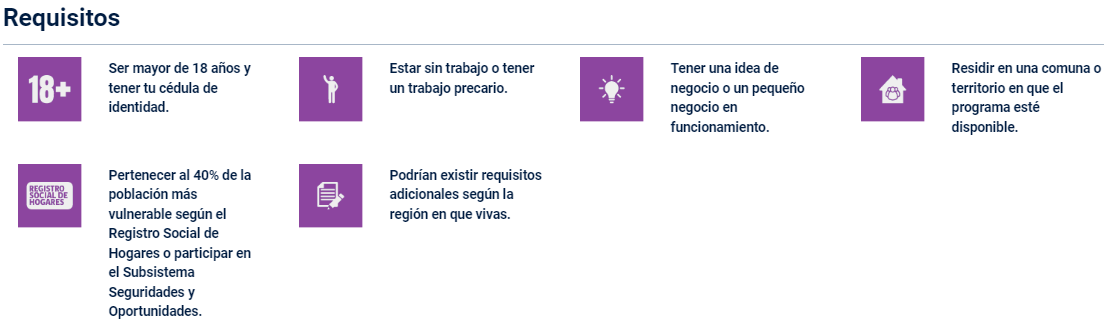 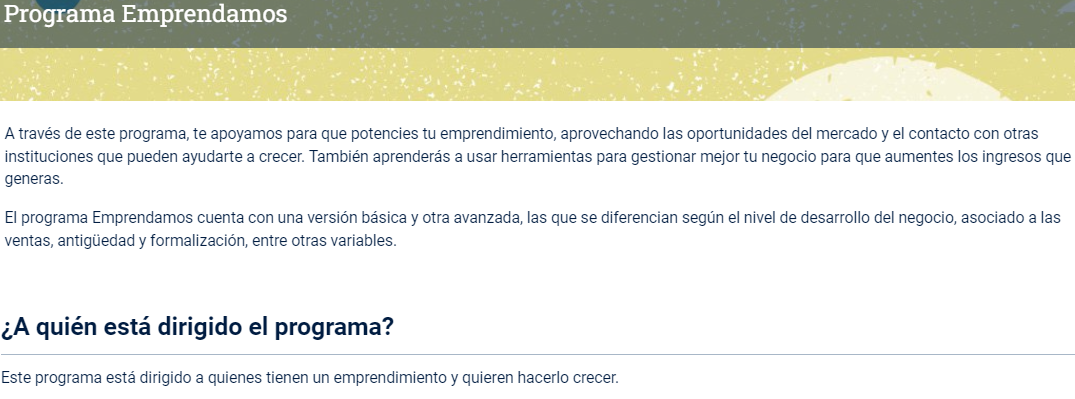 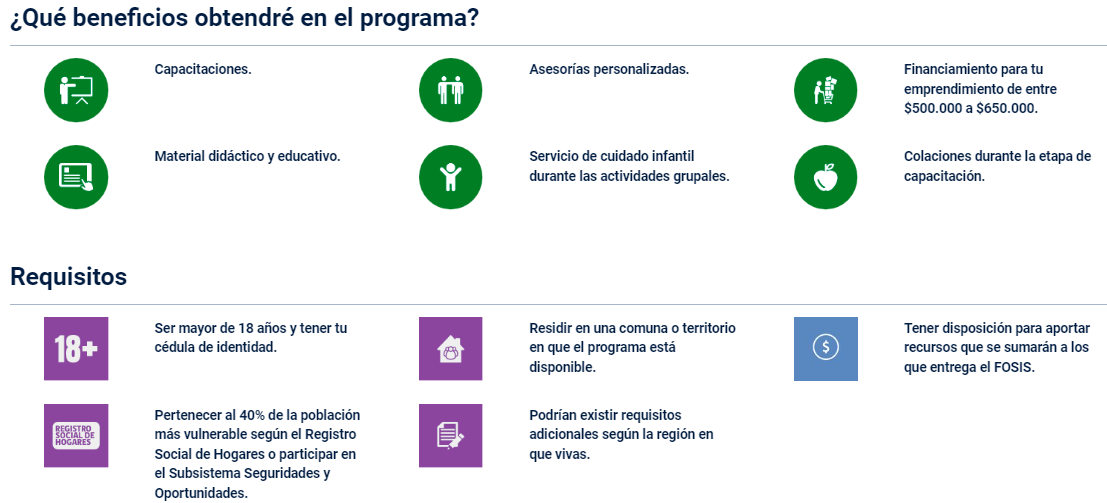 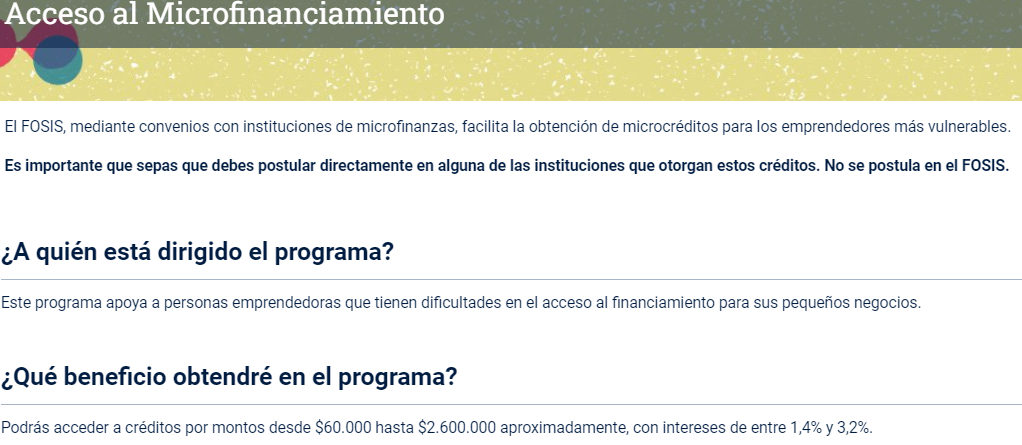 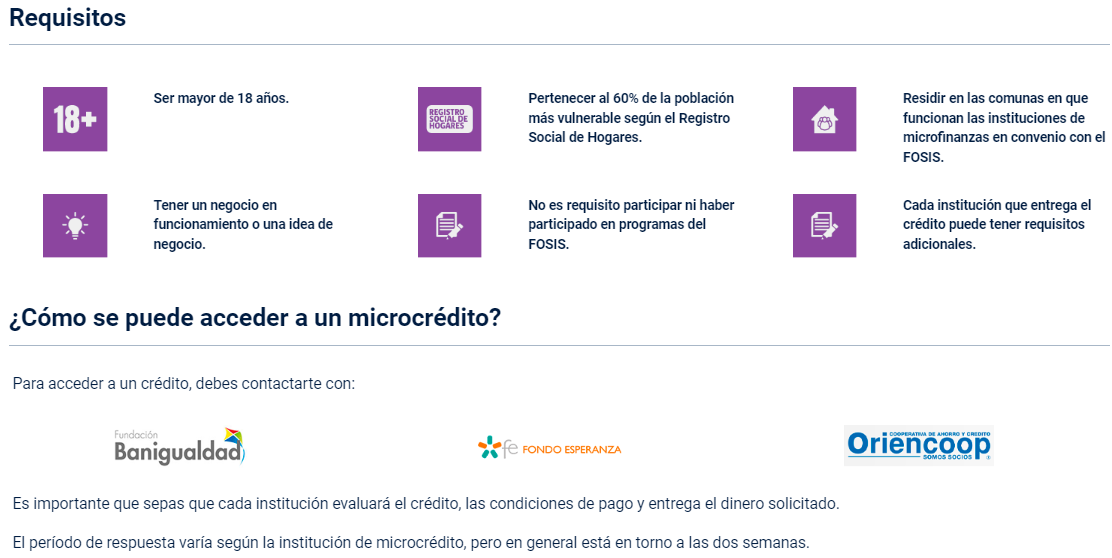 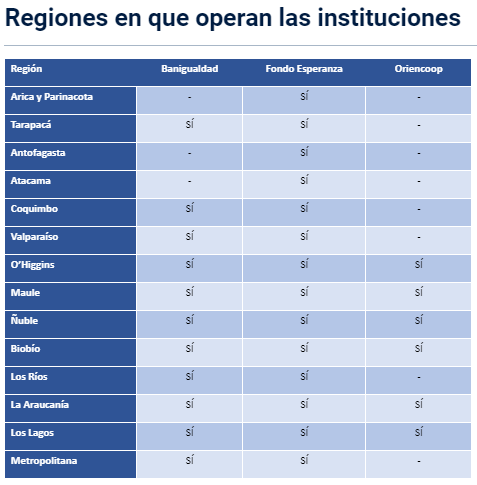 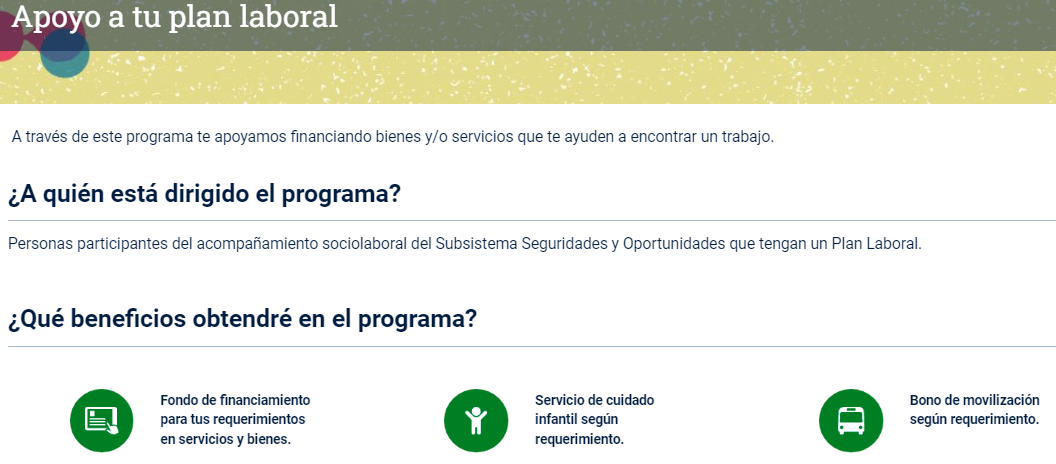 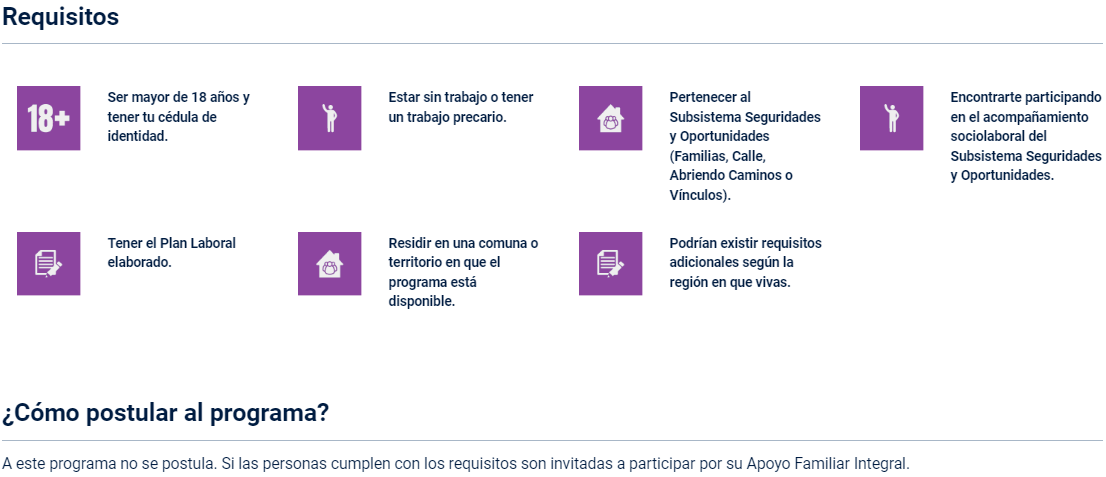 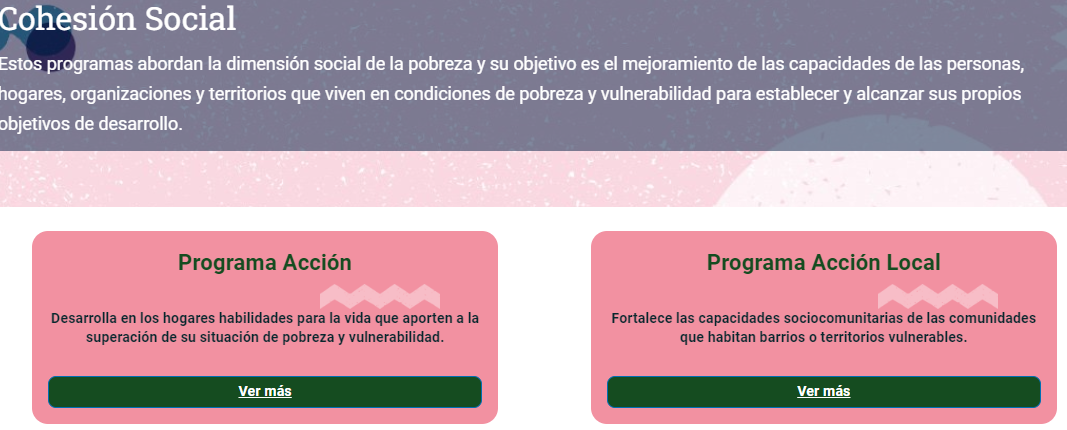 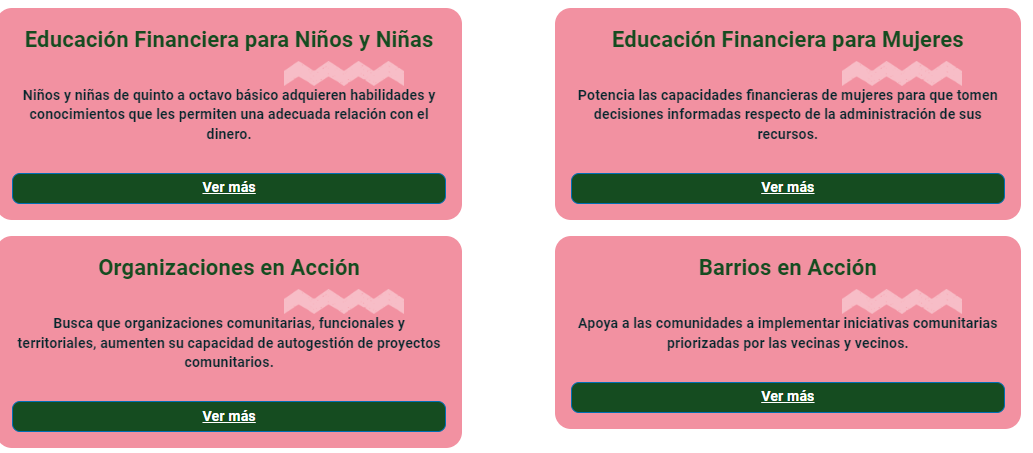 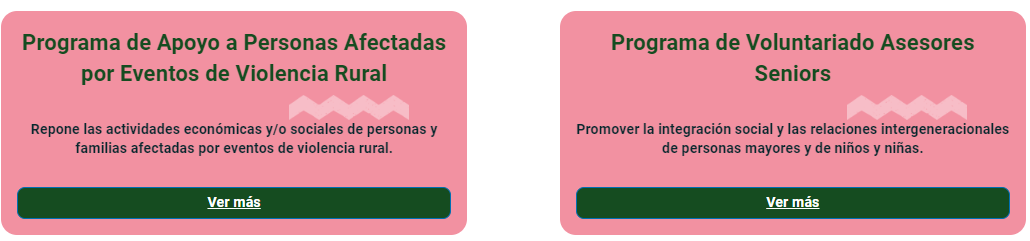 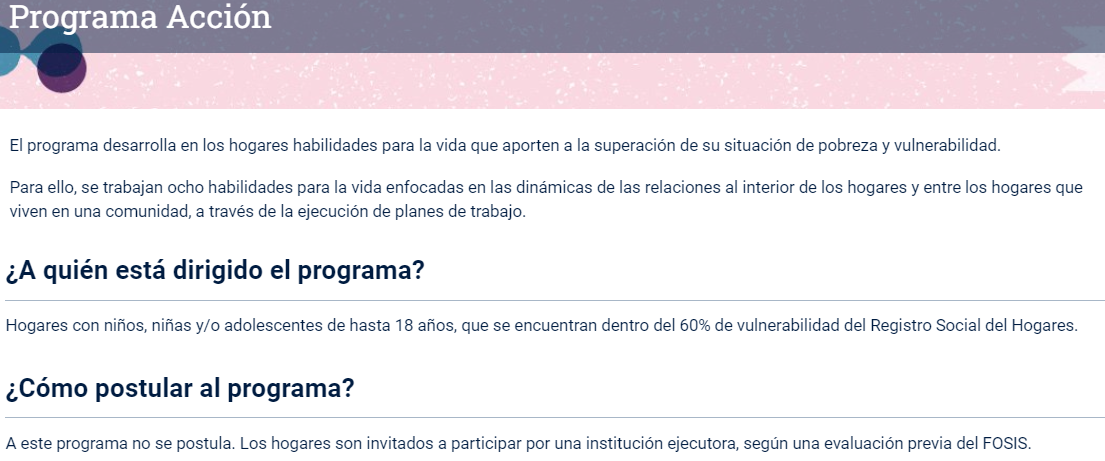 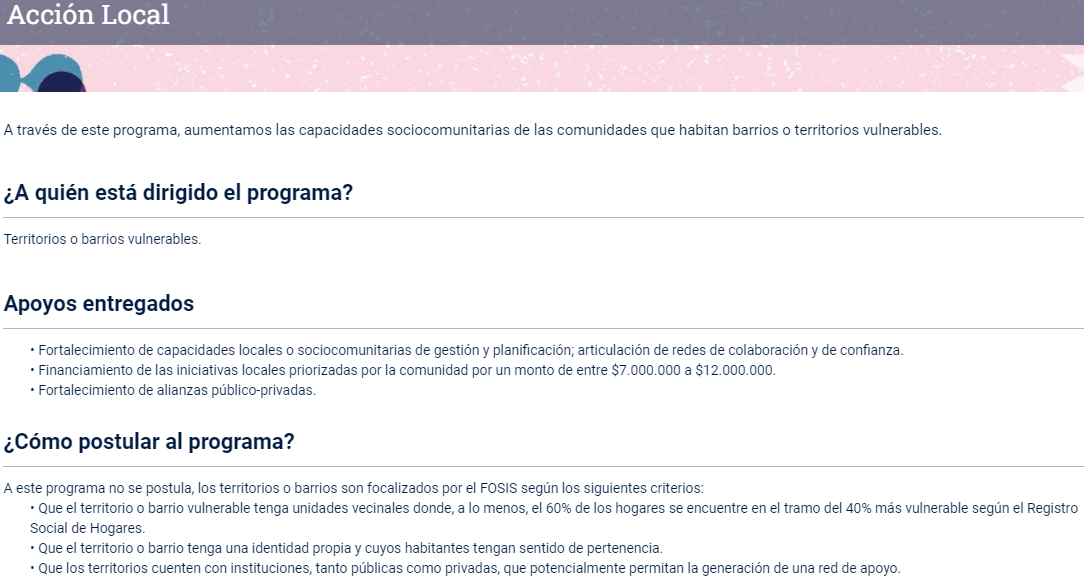 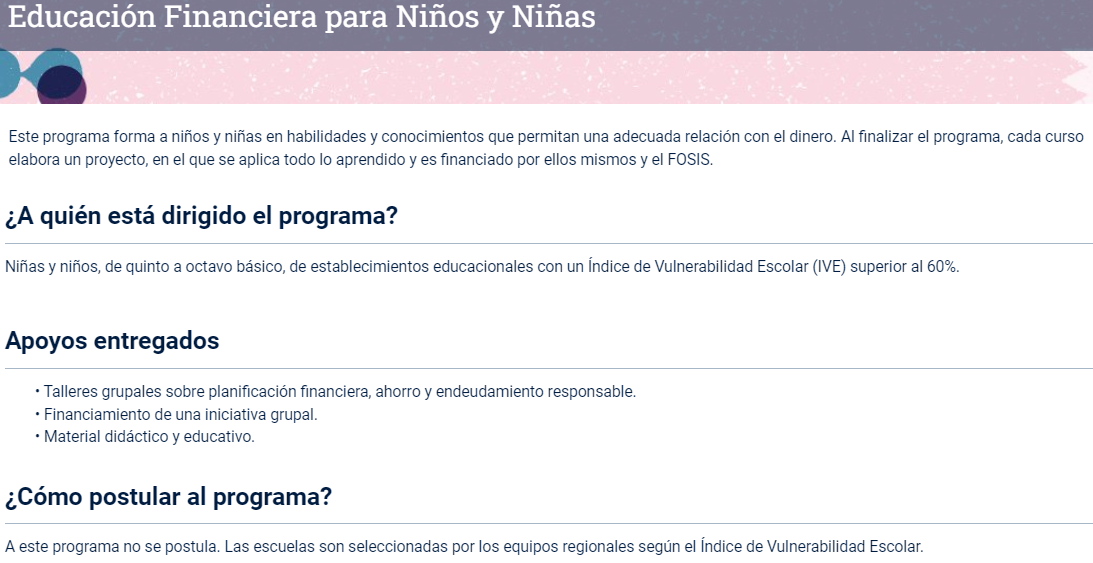 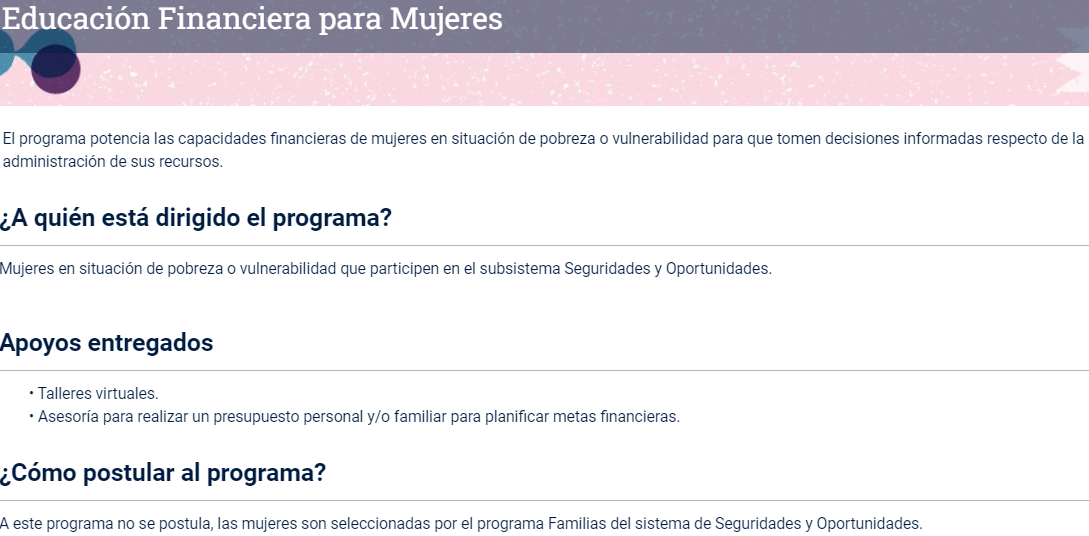 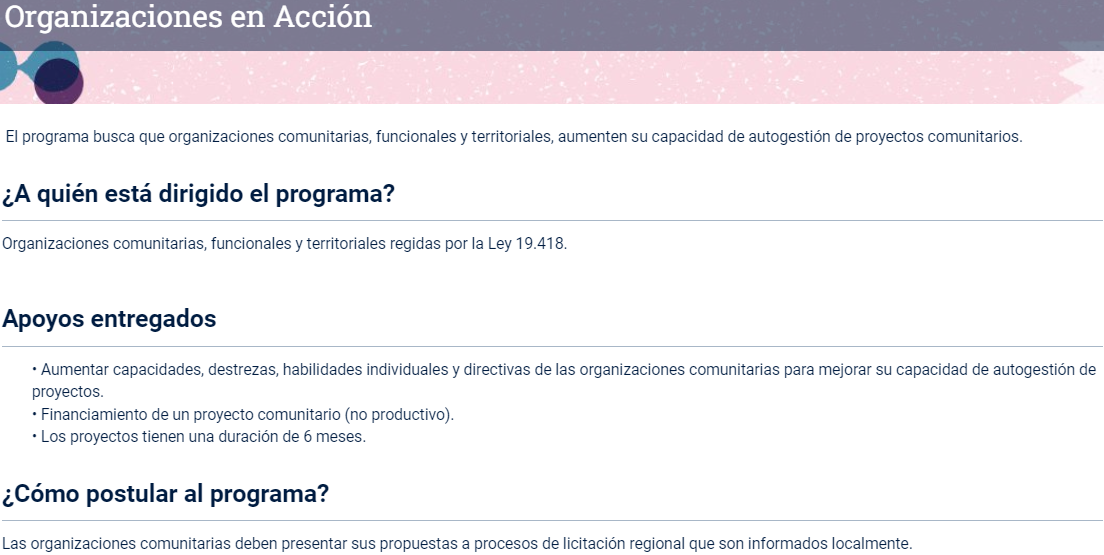 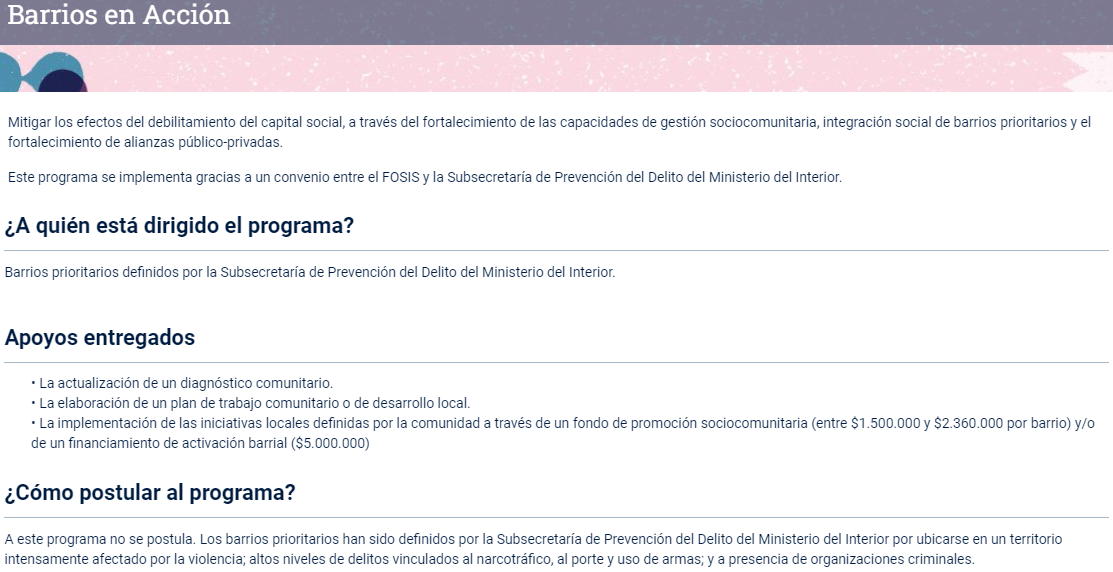 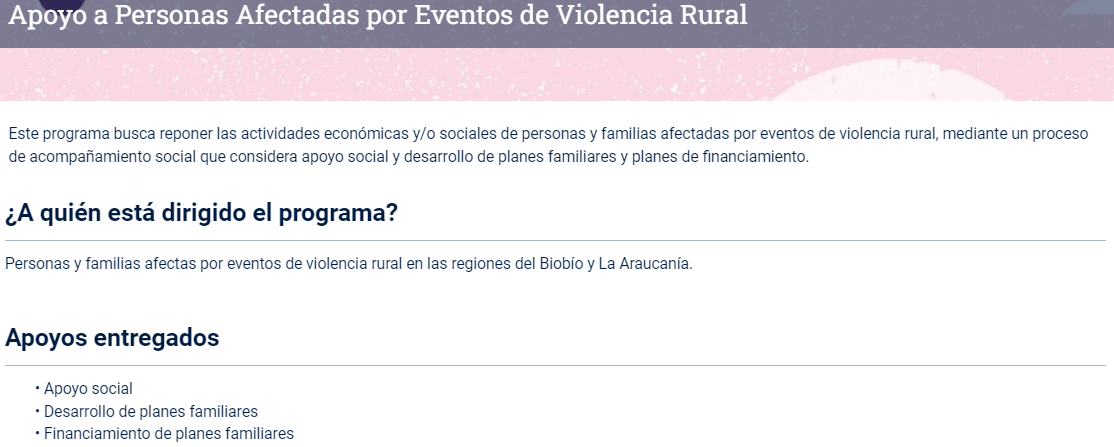 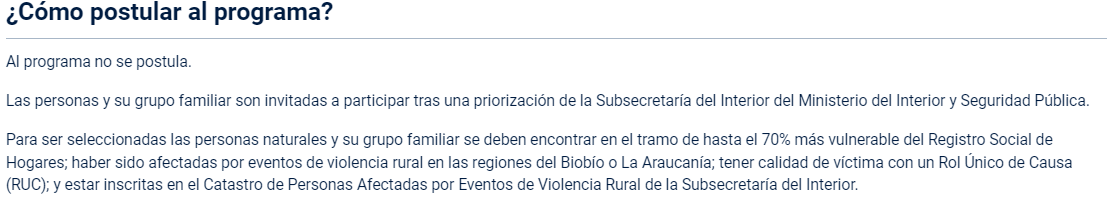 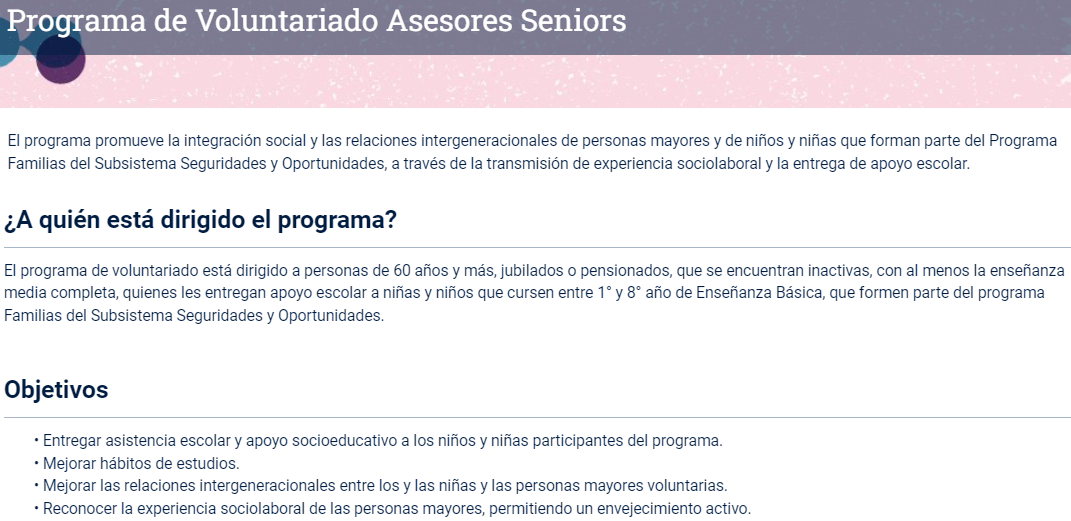 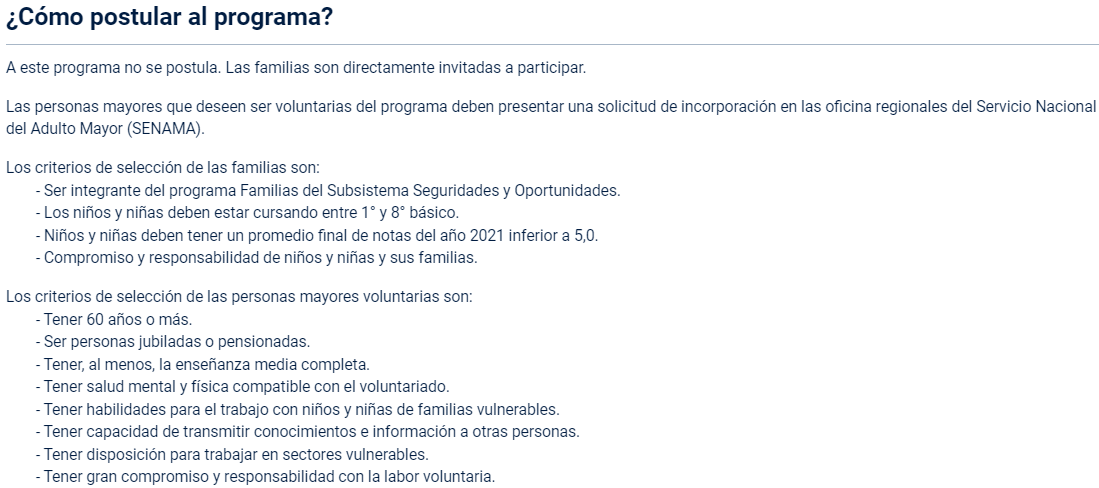 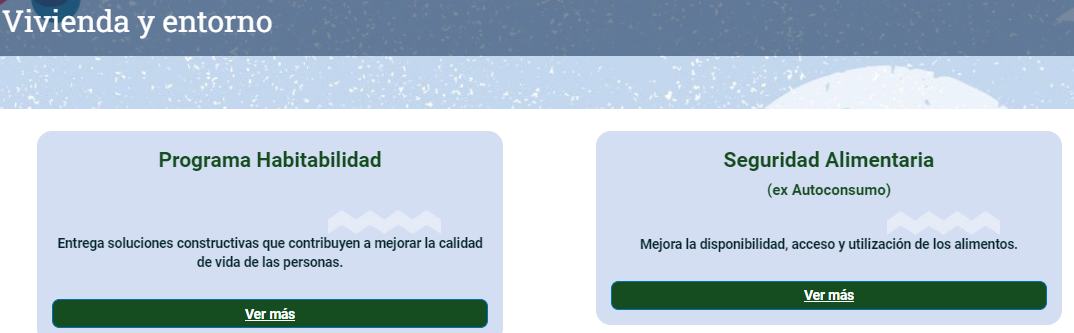 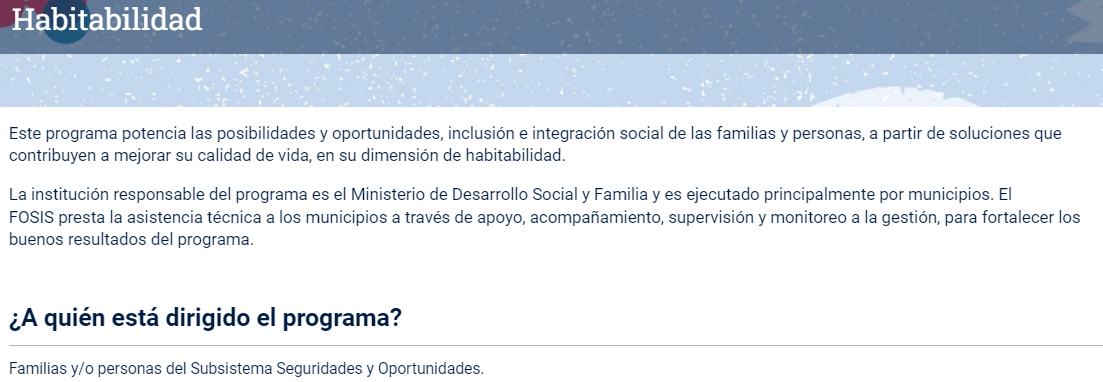 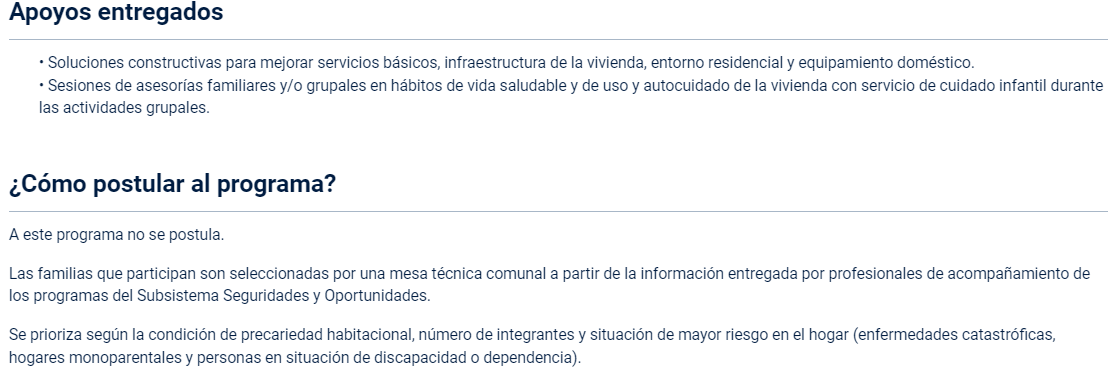 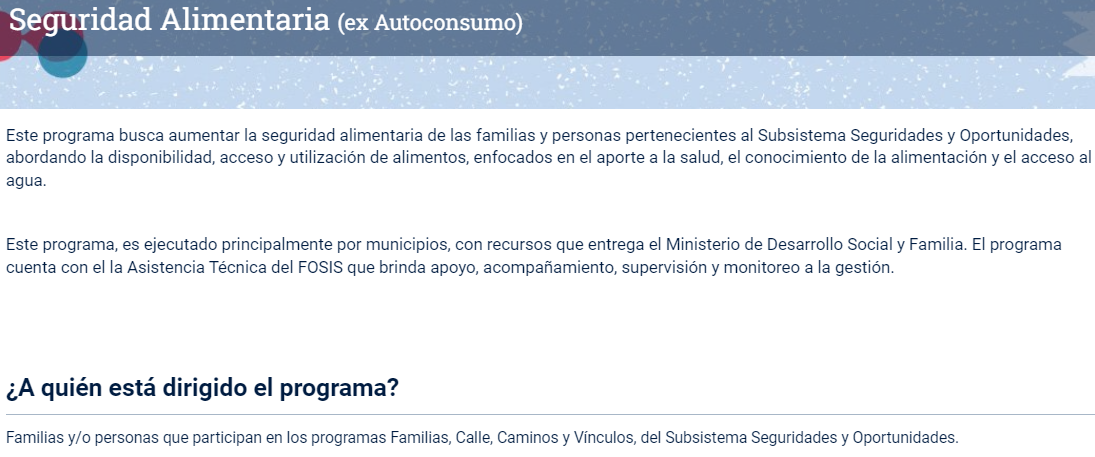 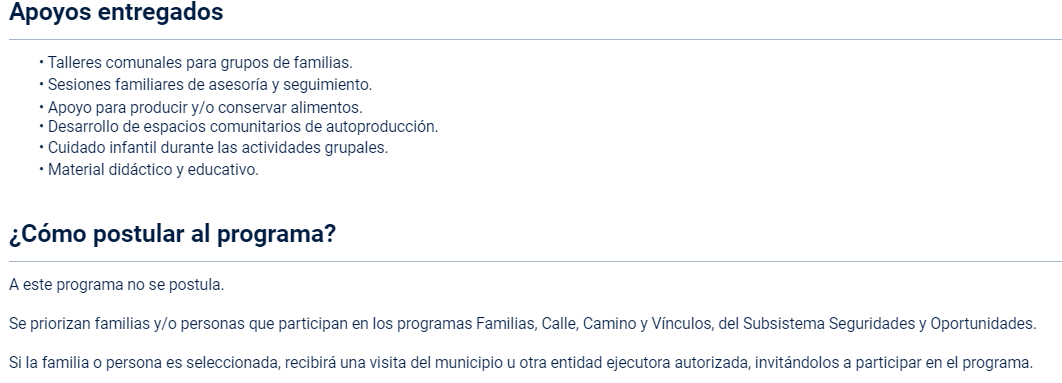 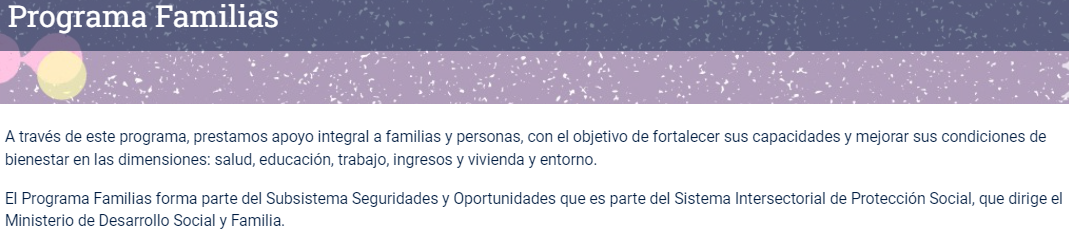 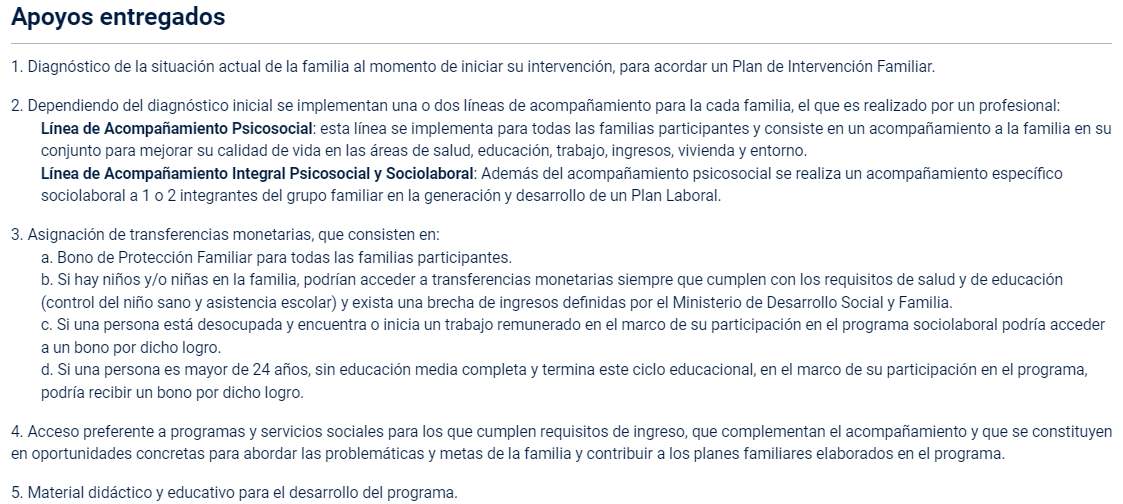 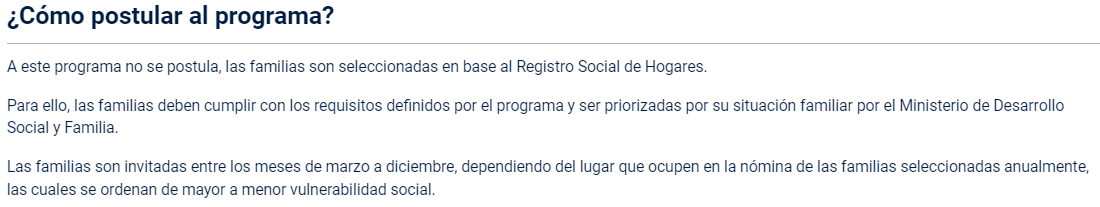 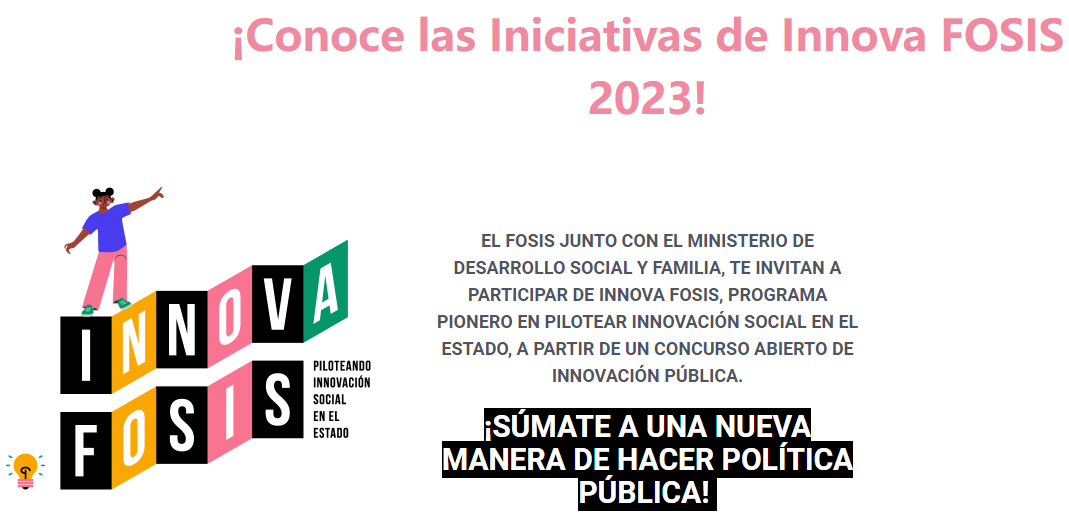 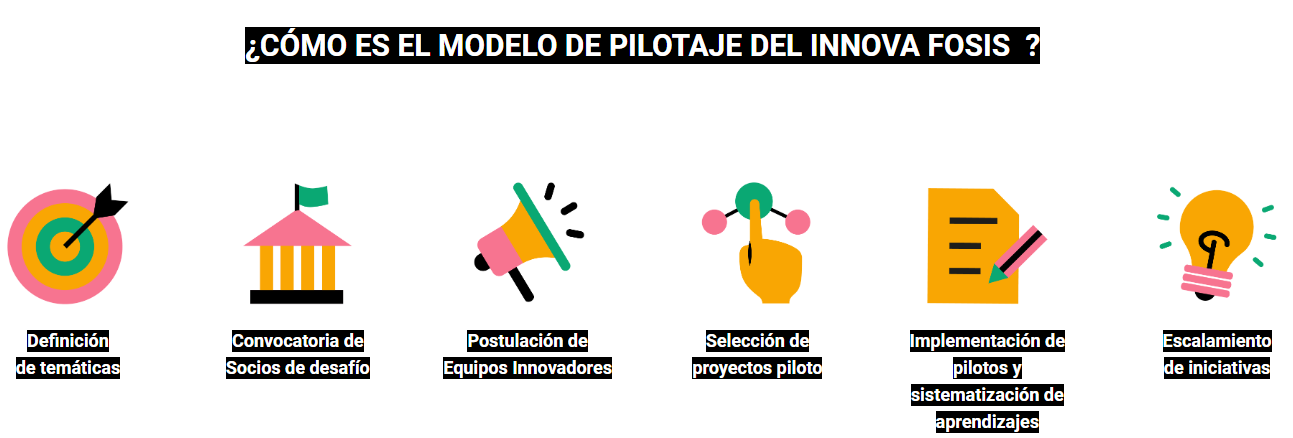 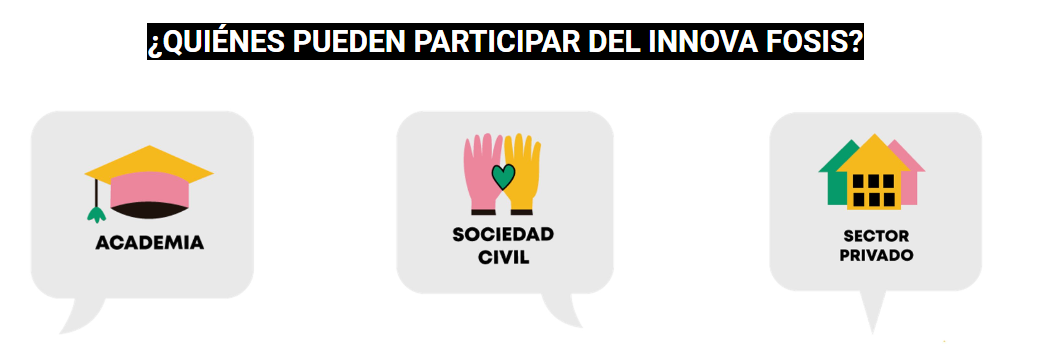 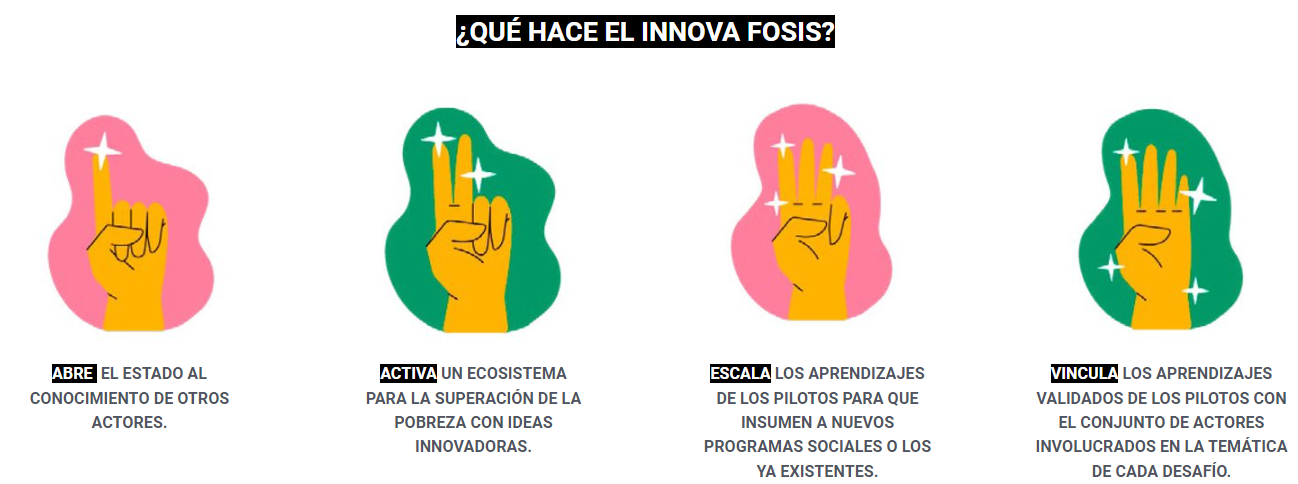 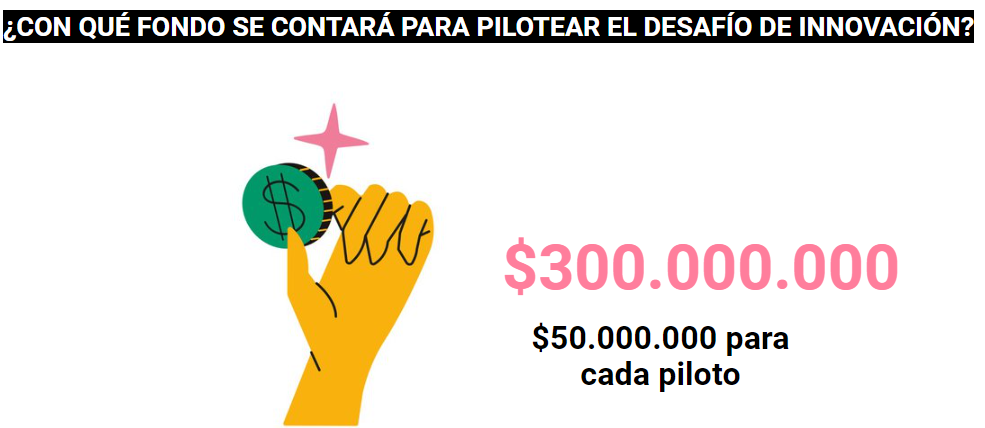 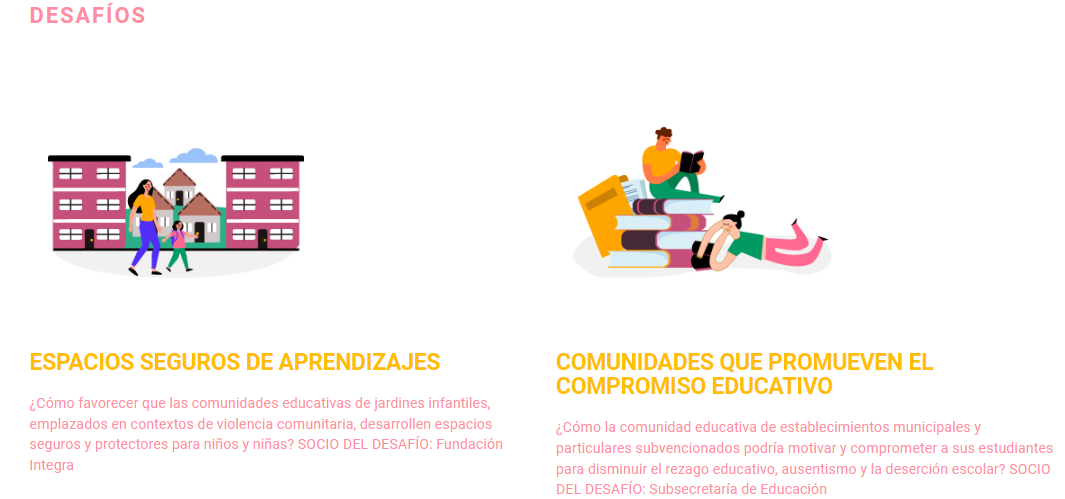 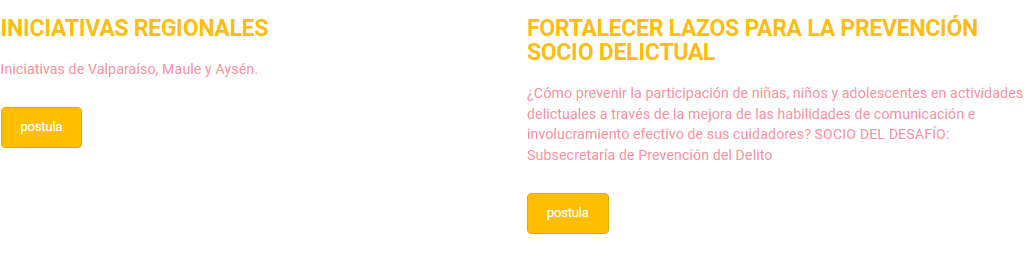 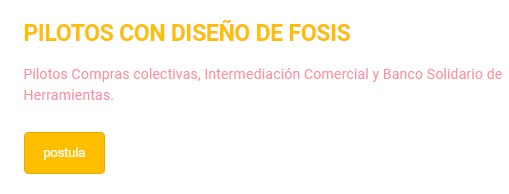 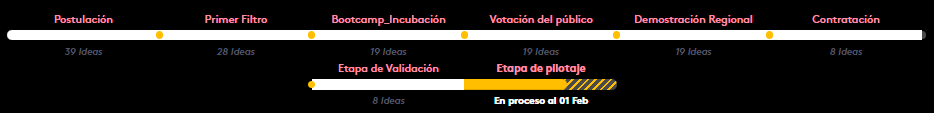 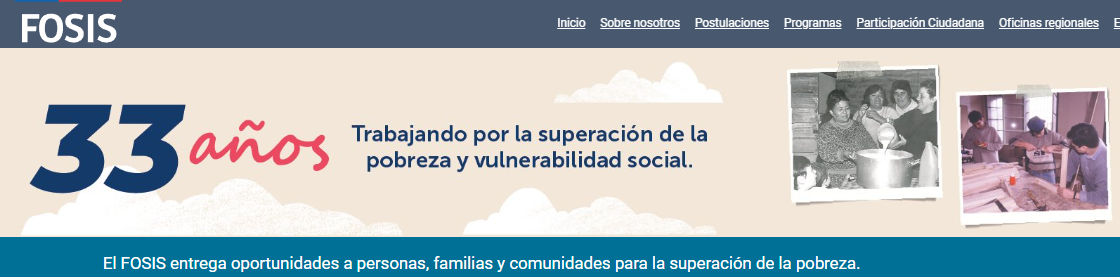 Ejercicio práctico  (evaluado)
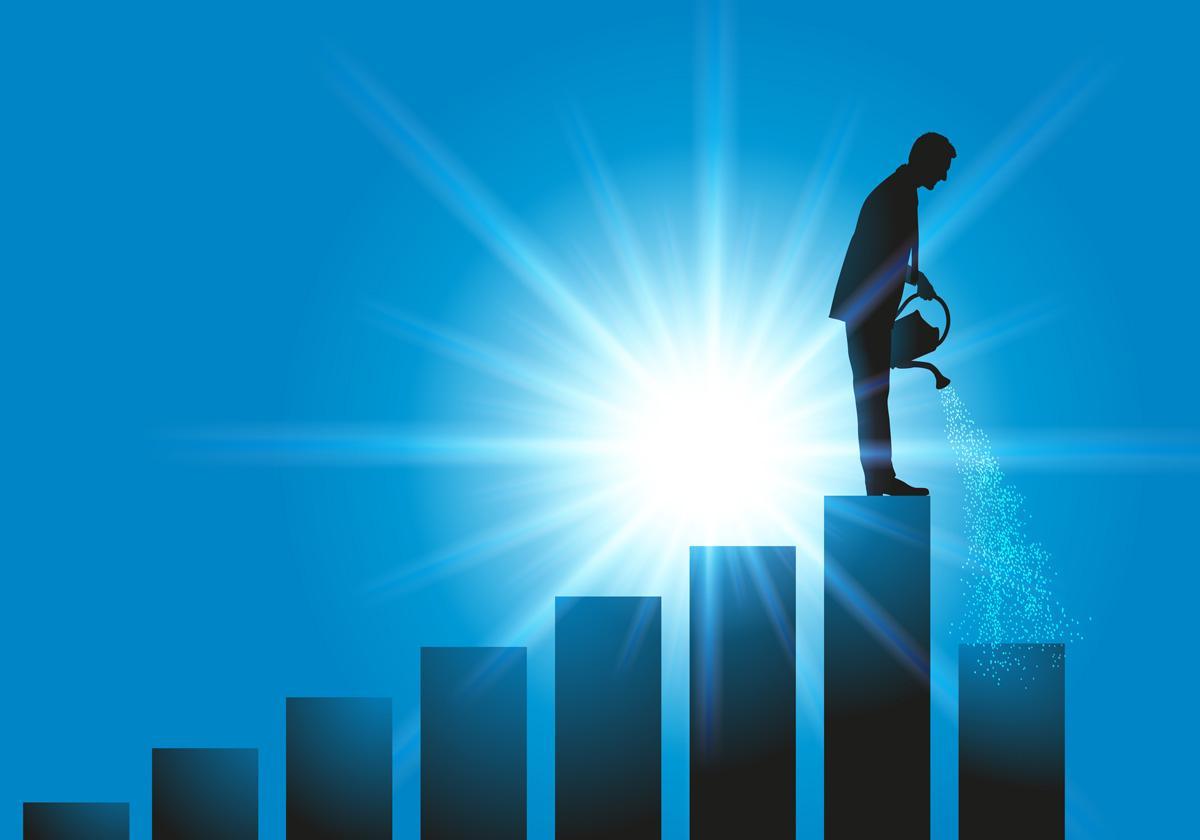 Generar un pitch de 90 segundos de su negocio.

Simulación de Trámite de postulación:
Elige un fondo concursable y postular a algún proyecto, dejando en evidencia el registro de postulación.

Enviar pantallazos, informes, pdf u otro formato al siguiente correo.
Andres.gallvar@Hotmail.com
En asunto indicar : “ ejercicio practico clase 7 – 8 “
Digitalización de la Micro y Pequeña Empresa de Talcahuano
Docente: 
Contacto: